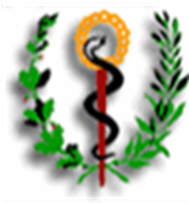 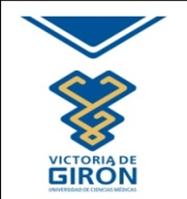 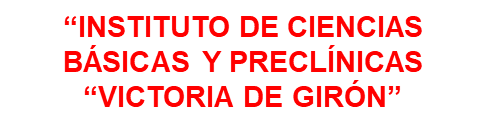 Tema IV. Clase 1
Respuesta médica en la comunidad. Primera Asistencia Médica en situaciones de desastres.
Objetivo:
	Identificar los traumatismos más frecuentes, diagnóstico y la conducta a seguir.
Sumarios:
1.	Lesionados y enfermos: examen físico, lesiones de partes blandas, complicaciones y conducta. 
2.	Traumatismos craneoencefálicos, maxilofaciales, torácicos, abdominales y del tractus urogenital. Lesiones raquimedulares. Lesiones de miembros y pelvis. Síndrome por aplastamiento prolongado. Lesiones por onda expansiva.  Cuadro clínico, diagnóstico, conducta, triage y particularidades de su atención.
Tiempo:  2 horas.
Forma de enseñanza:  Conferencia.
Método:  Exposición oral, elaboración conjunta y discusión.
Bibliografia:
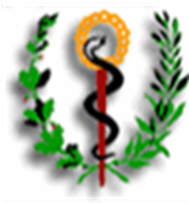 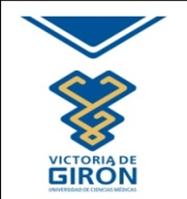 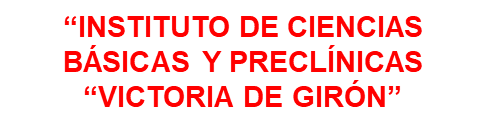 Sumario No II:
Traumatismos craneoencefálicos, maxilofaciales, torácicos, abdominales y del tractus urogenital. Lesiones raquimedulares. Lesiones de miembros y pelvis. Síndrome por aplastamiento prolongado. Lesiones por onda expansiva.  Cuadro clínico, diagnóstico, conducta, triage y particularidades de su atención.
Traumatismos craneoencefálicos Maxilofaciles y raquimedulares.
Introducción.
En la segunda Guerra mundial . Soviéticos el 5,2% de los heridos presento lesiones craneoencefálicas, el 75% abiertos y el 25% cerrados, y 0,3% raquimedulares. 
En Viet Nam incremento las lesiones craneoencefálicas al 30% del total de heridos
Traumatismos craneoencefálicos, Maxilofaciales y raquimedulares
Clasificación.
   A- Abiertos. (Hay lesión de la duramadre)
    1.Penetrantes.
    2.F.Base de cráneo. (a. fosa anterior, b. fosa media, c. fosa posterior.)
B-Cerrados.
    1. Conmoción. 
    2. Contusión.
    3. Compresión.
      Hematoma (a. epidural, b. subdural, c. intracraneal.)
Lesiones craneoencefálicas Abiertas
Traumatismos abiertos.
    Cuadro clínico
Las lesiones provocan sangramiento más o menos intenso que ocasionalmente conducen un estado de shock, edema cerebral, hipertensión endocraneal.
El cuadro clínico de las heridas penetrantes se debe a la fragmentación  del hueso que se convierte en proyectiles secundarios que causan lesiones con síntomas y signos focales, en relación con  áreas lesionadas.
La lesión focal encefálica es más frecuente en traumatismos craneales abiertos que en los cerrados. Puede producirse hemiplejía o parálisis focal, pérdida de la conciencia, pueden haber  casos con heridas penetrantes graves, sin pérdida del conocimiento.
Síntomas frecuentes, Cefalea, el vértigo, los vómitos, la bradicardia y la hipertonía son trastornos que se presentan con frecuencia.
Lesiones craneoencefálicas
Las fracturas de la base del cráneo.
 Clasificación. 
1.Fosa anterior (lesión frontal): Equimosis en forma de gafas o espejuelos acompañada con rinorrea u otorragia.
2.Fosa media (temporo-parietal): Puede tener otorrea u otorragia.
3.Fosa posterior (región occipital): Presenta equimosis retroauricular o mastoidea, signo de Battle.
Lesiones craneoencefálicas
Examen físico neurológico.
Pupilas.  Ver si están iguales, si responden a la luz , anisocoria,  la pupila midriática será una compresión (III par)   por el cerebro, que a su  vez es comprimido por un hematoma de ese lado (homolateral)  necesita ser evacuado de inmediato. con  pupila en midriasis, el paro respiratorio tardará unos minutos (excepción del trauma cráneo orbitario por hematoma retrórbitario  que comprime las fibras del III par produciendo midriasis de ese lado).lesión severa del tallo cerebral.
 El campo visual. se explora acercando bruscamente la mano a los ojos por uno y otro lado (reflejo oculopalpebral). 
 Los reflejos craneales.  hablarán de la gravedad del lesionado. La rotación de la lengua es lesión tallo  cerebral.  
 La audición. Puede explorarse dando una palmada al frente observando el reflejo óculopalpebral
 Motilidad de los miembros. Valorar si la fuerza muscular está conservada simétricamente en los cuatro miembros.  Los reflejos  osteotendinosos presentes si son asimétricos estando más vivos del lado opuesto al hemisferio lesionado (piramidalismo) 
Reflejo cutáneo plantar.  Tiene valor por el solo hecho de estar diferente de un lado o del otro, cuando se produce una falta de flexión del dedo gordo o el hallazgo de signos sucedáneos del Babinski (lesión del hemisferio opuesto).
  La sensibilidad. al tacto y al pinchazo se debe explorar en los cuatro miembros, el tronco y la cara.
 La coordinación, No hay posibilidad de explorarla adecuadamente , ni otras funciones, pues estos pacientes no deben ser movilizados para no provocarles más cefaleas o vómitos.
     Resumen, un examen neurológico somero reducido al mínimo por las circunstancias (llegada masiva de heridos y condiciones del lesionado) recogerá y dejará constancia escrita de:
Escala de Glasgow
Abertura ocular:
    Espontánea                              4
    A la orden                                3
    Al dolor                                    2
    No respuesta                           1
Respuesta motora:
    Obedece órdenes                  6
    Localiza el dolor                     5
    Retirada en flexión                4
    Extensión anormal                3
    Flexión anormal                     2
    No respuesta                          1

    Mínima: 3           Máxima: 15.
Respuesta verbal:
   Orientada conversa                  5
    Desorientada conversa           4
    Palabras inapropiadas             3
    Sonidos incomprensibles        2
    No respuesta                             1
Si tiene menos de 8, es grave y existe criterio de intubación.
La conducta  en la zona de defensa
Revisión rápida de la herida para detectar fundamentalmente:
Hemorragia externa por vasos sangrantes del cuero cabelludo, cubrir la herida con apósito estéril y vendaje compresivo (capelina).
Procidencia de masa encefálica, cubrir con apósito estéril y vendaje de gasa. No introducir el encéfalo en la bóveda craneana. No retirar fragmentos óseos.
Si tiene otorrea, cubrir con apósitos el pabellón de la oreja, sin manipular la región.
Reactivar el toxoide tetánico.
Inyectar un millón de unidades de penicilina por vía intramuscular.
No suministrar alimentos por vía oral.
Detectar si signos neurológicos, mejor, igual o peor. Anotar en tarjeta del herido. Si estado de coma, realizar  traqueostomía.
Evacuar. Primera prioridad: Heridas penetrantes del encéfalo.
 Segunda prioridad: Fracturas de la base del cráneo.
 Tercera prioridad: Heridas del cuero cabelludo con trastornos de la conciencia mantenidos,
Traumatismos Craneoencefálicos Cerrados
La conmoción cerebral no provoca cambios hístico en el parénquima; solamente produce una alteración funcional de la sustancia reticular a nivel del bulbo raquídeo. Puede originarse por traumatismos directos, así como por  la onda expansiva producida por la explosión de un detonante de alta potencia.
El cuadro clínico: Pérdida transitoria de la conciencia, por  algunos minutos o varias horas; cefalea, amnesia anterógrada, náuseas, pueden llegar a vómito, vértigo, generalmente, aparecen o empeoran con los cambios bruscos de la posición de la cabeza, confusión mental, que se presenta al recobrar la conciencia y se manifiesta por desorientación, y trastornos de la memoria.
La conducta a seguir en la zona de defensa ante una conmoción cerebral
Aplicar las medidas para conservar la vida.
Calmar el dolor con analgésicos.
Alimentar con dieta ligera si el lesionado no presenta vómitos.
Mantener observación constante del lesionado.
En caso que el lesionado presente confusión mental por más de 15 min debe administrársele 0,5 mg  de glicerol al 50 % cada 4 h durante 2 días.
Preparar para la evacuación del lesionado en 3ra prioridad, acostado en camilla.
Contusión cerebral cuadro clínico:
El cuadro clínico: 
Se caracteriza por  pérdida de la conciencia  prolongada, desde varias horas hasta varios meses. Además, presentan cefaleas, vómitos, vértigos, convulsiones generalizadas o focales, así como crisis de hipertonía muscular de los miembros con rotación interna de estos, agitación psicomotora, etc.
Signos de irritación piramidal tales como Babinski positivo, hiperreflexia osteotendinosa y hemiplejias espásticas.
El diagnóstico:  
Pérdida prolongada de la conciencia, lo que la diferencia de la conmoción.
Signos de  focalización, como parálisis o alteraciones de los reflejos osteotendinosos, trastornos pupilares como midriasis, miosis o anisocoria, particularmente importante esta última porque indica el lado de la lesión. En este caso la contusión cerebral presenta un cuadro clínico similar al de la compresión,  es difícil de realizar el diagnóstico diferencial entre ambas lesiones en las primeras etapas de tratamiento.
Conducta ante una Contusión cerebral
1.Aplicar las medidas para conservar la vida.
 2. Si presente alguna herida, realizar profilaxis del tétanos y de la infección
 3. Si tiene trastornos de la conciencia mantenidos, administrar mediante sonda nasogástrica, 150 mL. de glicerol al 50 %. Si a las  4 h se mantienen  trastornos de la conciencia, se administrará la mitad de la dosis inicial.
Se puede administrar de inicio por vía endovenosa 250 mL. de manitol al 20 %, lentamente durante 40 min. no es posible evacuar al lesionado en  4 h,  inyectarle el 50 % de la dosis inicial.
4. Si se mantiene inconsciente se realizará una traqueostomía o cricotiroidotomía. 
5. Preparar para evacuar al lesionado en primera prioridad, acostado en camilla.
Compresión cerebral
Concepto. Es una lesión causada por la presión ejercida sobre la masa encefálica por una colección líquida intracraneal o por una fractura deprimida del cráneo es originada por un hematoma que comprime el parénquima cerebral, según su localización y magnitud. Esto ocasiona edema cerebral que, aumenta la hipertensión intracraneal. 
Los hematomas intracraneales se clasifican en: Epidural, subdural e intracraneal.
Compresión cerebral
El hematoma epidural es producido traumatismo craneal, con o sin fractura,  con lesión  de las ramas de la arteria meníngea media. El hematoma despega progresivamente la duramadre del plano óseo, aumenta comprimiendo el encéfalo y evoluciona rápidamente
El hematoma subdural es  originado por la ruptura de las venas corticales o de los senos de la duramadre. Si el hematoma se forma durante las primeras 24 h de ocurrido el traumatismo, se considera agudo; si en los primeros días, subagudo; y si se produce semanas o meses después, crónico.
El hematoma intracerebral es raro, las manifestaciones clínicas aparecen después de un intervalo lúcido, con variaciones de la conciencia, tales como somnolencia, confusión, incoherencia, estupor y coma. Este estadio constituye una urgencia quirúrgica inminente.
El cuadro clínico y el diagnóstico de las tres variedades de hematomas intracraneales se caracterizan por una tríada sintomática común: Pérdida de la conciencia progresiva, anisocoria y hemiplejía. Además estará presente el síndrome de hipertensión endocraneal, dado clásicamente por cefalea, vómitos, bradicardia, y anomalías.
Conducta ante una Compresión cerebral en  Zona de defensa
1.  Aplicar las medidas para conservar la vida.
Cubrir la herida con apósitos estériles y vendajes compresivos si hay hemorragia externa por vasos sangrantes del cuero cabelludo.
3   Reactivar con toxoide tetánico.
4.  Antibioticoterapia por vía parenteral.
5.  Detectar evolución de los signos neurológicos  Anotar  en la tarjeta del herido.
6.  Realizar una traqueostomía o cricotiroidotomía si está en  estado de coma.
7.  Si trastornos de la conciencia mantenidos, administrar por sonda nasogástrica 
     150 mL de  glicerol al 50 %. Si mantienen síntomas a las   4 h  administrar la mitad
     de la dosis inicial. Se puede administrar de inicio por vía endovenosa 250 mL. De
     manitol al 20 %, lentamente durante 40 min. no es posible evacuar al lesionado
     en  4 h,  inyectarle el 50 % de la dosis inicial.  
8.  Preparar al lesionado para la evacuación en primera prioridad, acostado y en ambulancia
Fractura Nasal  Diagnostico
En diagnóstico 
Se basa en los datos obtenidos mediante el interrogatorio, pero fundamentalmente durante el examen físico: desviación o aplanamiento de la nariz, epistaxis, crepitación o dolor a la palpación.
Fractura Nasal Conducta  en CMF y  ZD
1. hemostasia por taponamiento nasal anterior.
2.Realizar la profilaxis del tétanos y Antibioticoterapia un Penicilina 1 millón U/ IM.
3.Analgésico 1g de dipirona  intramuscular.
4. Evacuación en segunda prioridad, sentado en transporte ordinario.
5. Si no hay  lesiones asociadas, reducir fracturas nasales  antes de las 4 h en el CMF o 
     PMBON.
     Objetivo  hacer hemostasia y mantener los huesos en su sitio y taponamiento nasal 
     anterior.
Arco Cigomático Diagnostico y Conducta
El diagnóstico.
Interrogatorio. magnitud y dirección del traumatismo; tiempo transcurrido y dificultad e imposibilidad de abrir la boca. 
Examen físico. Observar el aplastamiento de la región en  lesión reciente, pero no si  hay establecido el edema, comprobar  dificultad para abrir la boca o la limitación para realizar los movimientos de deducción.
Palpación. Comprobar  si hay discontinuidad en la superficie ósea, y si provocará dolor.
Conducta
1. Calmar el dolor mediante la administración de analgésicos por vía oral.
2. Evacuación en tercera prioridad, sentado en transporte sanitario. 
3. El tratamiento quirúrgico tiene que ser realizado en el nivel hospitalario
     (asistencia especializada).
Fracturas del hueso malar. Diagnostico y Conducta.
El diagnóstico.
 Interrogatorio.   Hay  dolor, parestesia, diplopía y epistaxis unilateral.
El examen físico. Aplanamiento del pómulo y equimosis palpebral. Si afecta conjuntiva es mayor valor diagnóstico.        
 La palpación.  El borde orbitario revelará un escalón, frecuente en el tercio externo del borde superior y en la unión del tercio interno con el tercio medio del borde inferior.
 La conducta.  
Calmar el dolor administrando 1g de dipirona por vía intramuscular.
Realizar profilaxis del tétanos y la infección.
Evacuación en segunda prioridad, acostado en transporte ordinario. 
Controlar el sangramiento mediante taponamiento nasal anterior.
Todas las fracturas del hueso malar recibirán el tratamiento específico en el nivel hospitalario (asistencia especializada).
Fracturas del Tipo Lefort.
Lefort I. Cuando la línea de la fractura es baja y pasa por encima de los ápices de los dientes superiores, pero por debajo de los senos maxilares, la arcada superior queda sostenida solamente por la mucosa (fractura flotante ) 
 Lefort II. Es la fractura, que pasa por los senos maxilares, las fosas nasales y hacia atrás  interesa el extremo inferior de la apófisis pterígoides por lo que queda un bloque central libre de forma piramidal. 
 Lefort III. Es una fractura alta; que  separa el esqueleto facial del cráneo
Fracturas del Tipo Lefort El diagnóstico
Interrogatorio. Será limitado por estado del lesionado, pero proporcionara información  del tipo de occidente y la dirección del traumatismo.
El examen físico. Signos típicos: cara alargada, epistaxis acompañada del líquido cefalorraquídeo, adaquia y equimosis en gafas, compromiso respiratorio, por la caída  del velo del paladar y  por la aspiración de sangre  de la mucosa nasal. Estos pacientes no soportan el decúbito supino. traccionar el paladar con el dedo índice y colocar en decúbito prono, Mediante la exploración bimanual precisar el nivel de la fractura,
Fracturas del Tipo Lefort  Conducta
Lefort I.
 Fijación interdentaria de los dientes superiores. Analgésico, 1g de dipirona intramuscular, profilaxis del tétanos y la infección.
Evacuación  en 3ra prioridad.
Lefort II. 
Realizar traqueostomía o cricotiroidotomía sí compromiso respiratorio. Taponamiento nasal anterior sí epistaxis profusa.
Antibioticoterapia. Toxoide antitetánico. Analgésico (dipirona intramuscular). 
 Evacuación en primera prioridad sentado o en decúbito supino en transporte sanitario. 
Lefort III. 
Realizar traqueotomía o cricotiroidotomía. Tratamiento inicial del shock.
Antibioticoterapia. Reactivar toxoide tetánico. Calmar el dolor con dipirona intramuscular. Si rinorrea u otorrea cubrir con apósito o con gasa.
Evacuar en primera prioridad semisentado o en decúbito PRONO
Fracturas mandibulares. Diagnostico
El (75%) son abiertas al exterior o al medio bucal, Cerradas (25%) localizada  en la rama ascendente del maxilar sin comunicación con el  conducto auditivo externo . 
El diagnóstico. 
Interrogatorio, Antecedentes, Examen fisico,  la  inspección se debe hacerse con iluminación endobucal adecuada.
1. Las fracturas favorables: 
Zona equimótica de la gingival lingual (interna), edema localizado, zonas equimóticas vestibulares, heridas, que orientarán la localización de la fractura, los cuales deben precisarse con la palpación bimanual.
Fracturas mandibulares. Diagnostico
2. Fracturas desfavorables:
Discontinuidad de la arcada dentaria por desviación hacia la línea media del segmento posterior.
Escalón del plano oclusal por elevación del segmento posterior y descenso relativo del anterior.
Desgarros de la gingiva que permiten observar directamente la fractura.
Adaquia anterior, apreciable cuando trate de poner en contacto sus dientes.
Desviación de la línea media mandibular hacia el lado de la fractura,
 La palpación bimanual permitirá diagnosticar las fracturas favorables no evidenciadas durante la inspección y evaluar las fracturas desfavorables. Se recomienda comenzar por introducir los pulpejos de los índices en los conductos auditivos externos del lesionado e indicarle  abrir y cerrar la boca. Se constara ausencia de movimiento condilar, crepitación y dolor en las fracturas condíleas.
Fracturas mandibulares Conducta
Aplicar las medidas para la conservación de la vida. Realizar una traqueostomía si hay compromiso respiratorio.
Administrar 1 000 000 de unidades de penicilina por vía intramuscular.
Administrar l g de dipirona por vía intramuscular y reactivar el toxoide tetánico.
Suministrar dieta líquida si el lesionado puede deglutir.
Preparar al lesionado para la evacuación en segunda prioridad, acostado en camilla.
Tratar a los lesionados dentados, portadores de fracturas favorables. (Los dentados y parcialmente dentados, así como los dentados que presentan fracturas desfavorables, tienen que ser tratados en la base hospitalaria.
Realizar prevención de la infección y control del dolor.
Efectuar un examen minuciosos del lesionado a fin de decidir si se evacua directamente o si se inmoviliza previamente la fractura. En este último caso,  y en dependencia del tiempo disponible para su realización se puede elegir la técnica de fijación interdentaria con ojales de alambre o la fijación con arcos vestibulares.
Fractura del Sínfisis del mentón (centinela)
Desinserción de los músculos del bloque hioides-lengua esto deja libre la lengua desplazándose hacia atrás y ocluyendo la orofaringe creando dificultad respiratoria.
 La conducta que se debe seguir en el lugar del accidente será:
Tracción de la lengua hacia delante.
Con el imperdible se atraviesa la lengua por la parte más posterior en dirección horizontal, se fija una gasa con dicho imperdible y al extremo anterior de la gasa se fija al botón de la camisa o cinto del lesionado.
Se traslada decúbito prono en camilla para evitar una broncoaspiración o sentado con la cabeza hacia delante.
La conducta que se debe seguir en la zona de defensa, CMF o PM BON:
 Antisepsia de la región. Traqueostomía o cricotiroidotomía. Antibioticoterapia.
Profilaxis del tétanos y la infección.
Inmovilizar la fractura (retirar dientes o esquirlas óseas sueltas).
Evacuar en primera prioridad en transporte sanitario.
Lesiones raquimedulares
Lesiones raquimedulares. Las de la región cervical son de mayor  gravedad. En los primeros días pueden complicarse, con : Paro respiratorio, asfixia o neumonía por broncoplejía, fístula de líquido cefalorraquídeo con  una meningitis séptica.
Lesiones del raqui Las lesiones del raquis se clasifican en: Fracturas de los cuerpos vertebrales, fracturas de las apófisis espinosas y fracturas de las apófisis transversales.
 Fracturas de los cuerpos vertebrales. Por proyectiles de armas de fuego, por  compresión, la flexión, la torsión y la hiperextensión. El dolor puede ser espontáneo o provocado al palpar o percutir la apófisis espinosa de la vértebra lesionada o al comprimir la cabeza y los hombros en sentido longitudinal. Puede irradiarse hacia arriba, abajo o en cinturón.
Fracturas de las apófisis espinosas
      Se producen tanto por un traumatismo directo como por hiperextensión de la columna y por la tracción muscular. Son más frecuentes a nivel de las vértebras C7 y D1
Lesiones medulares Cuadro Clínico
Pacientes con lesión ósea, sin trastornos neurológicos, tienen dolor circunscrito a la fractura que aumenta con los movimientos, con la palpación, con la percusión de la región. Se alivian con el reposo.
 En la sección medular, hay pérdida de la motilidad, abolición de todas las formas de la sensibilidad, trastornos esfinterianos, En la lesión  cervical hay trastornos respiratorios (solo queda indemne el músculo diafragmático), por lo que puede presentarse un paro respiratorio cuando la lesión está por encima de  C4. Algunos presentan  shock neurogénico por las alteraciones vegetativas.
Lesiones medulares (Diagnóstico)
El diagnóstico de la lesión ósea vertebral y sin déficit neurológico se presume en los heridos que presenten dolor en el raquis y que aumente con los movimientos. La deformidad y el dolor a la percusión, permiten localizar la lesión. 
 Si además hay un déficit neurológico, será necesario señalar el nivel sensitivo para dar el diagnóstico topográfico y poder determinar la región afectada (cervical, dorsal o lumbar) de acuerdo con los mapas de sensibilidad.
Lesiones medulares Conducta en la zona de defensa
1.  Aplicar las medidas necesarias para conservar la vida.
2.  Realizar una traqueostomía o cricotiroidotomía si   compromiso respiratorio.
3.  Inmovilizar adecuadamente y calmar el dolor.
4.Realizar una punción vesical suprapúbica si existe una retención urinaria.
5.Si hay herida, hacer antisepsia  y colocación de apósito estéril.
6. Aplicar antibioticoterapia parenteral y Reactivar toxoide tetánico 
7. Preparar para la evacuación en decúbito supino y en camilla, con las medidas apropiadas, de acuerdo con la localización de la lesión.
8.Las prioridades de evacuación son las siguientes: 
Primer orden: Lesionados con déficit neurológico progresivo.
Segundo Orden: Lesionados con déficit neurológico mantenido.
Tercer orden: Lesionados sin déficit neurológico.
Traumatismos craneoencefálicos y raquimedulares Bibliografía.